O Financiamento da Educação e a Emenda Constitucional 95
Alessio Costa Lima
Presidente da Undime
financiamento = desequilíbrio
A fragilidade do pacto federativo brasileiro reflete  desequilíbrio também no financiamento da educação básica pública:
 A União aplica 18% e é responsável apenas pela rede pública federal (que tem menos de 1% das matrículas de educação básica)
 Municípios e Estados aplicam 25% e são responsáveis pelo universo de matrículas da educação básica
financiamento = desequilíbrio
Assistência supletiva da União é insuficiente e nem sempre ocorre conforme a previsão:
 Fundeb – participação tímida (limitada a um mínimo de 10%)
 Transferências Automáticas – valores pequenos diante da realidade (PNAE, PNATE, PDDE)
 Transferências Voluntárias – redução em tempos de crise e atraso nos pagamentos (obras, Novo Mais Educação, PNAIC, PBA, etc)
A realidade brasileira
Direitos (educação, saúde e outros) e serviços estão sendo ofertados pelas Prefeituras à população, apesar de:
 a crise econômica afetar os municípios há mais tempo e em maior intensidade;
 as Prefeituras ficarem com a menor fatia do bolo de arrecadação e o maior volume de responsabilidades;
 os órgãos de controle (MP e TCs) e a sociedade pressionarem os municípios para o cumprimento dos PME.
O novo regime fiscal – EC 95/ 16
limitou as despesas da União em valores reais (não podem ultrapassar a inflação do ano anterior);
congelamento por 20 anos.
A iniciativa em nível federal terá repercussão nos estados e municípios.
Efeitos na educação pública
1 - descumprimento do Plano Nacional de Educação
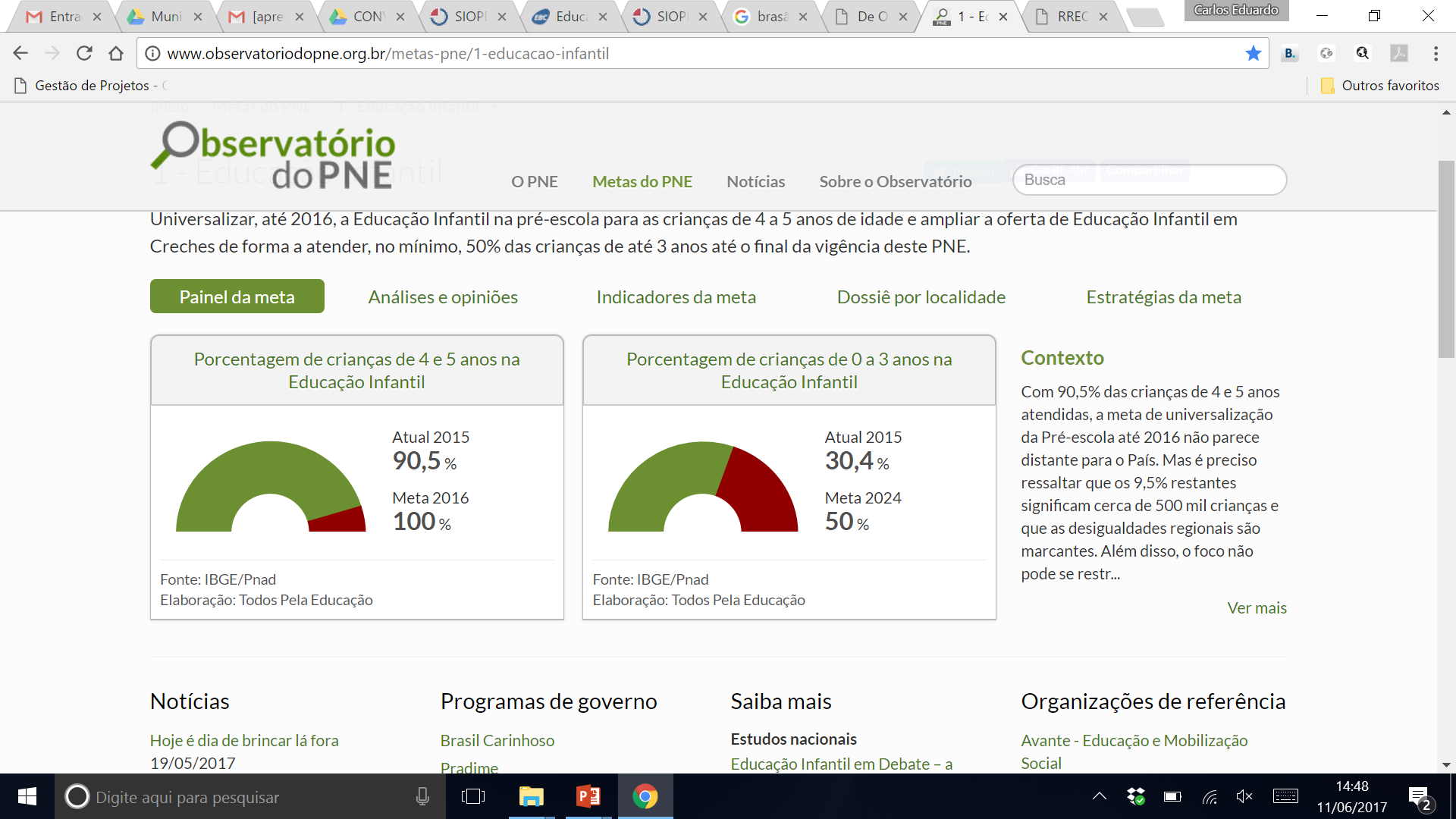 Fonte: MEC / INEP – Elaboração: Observatório da Educação
Efeitos na educação pública
1 - descumprimento do Plano Nacional de Educação
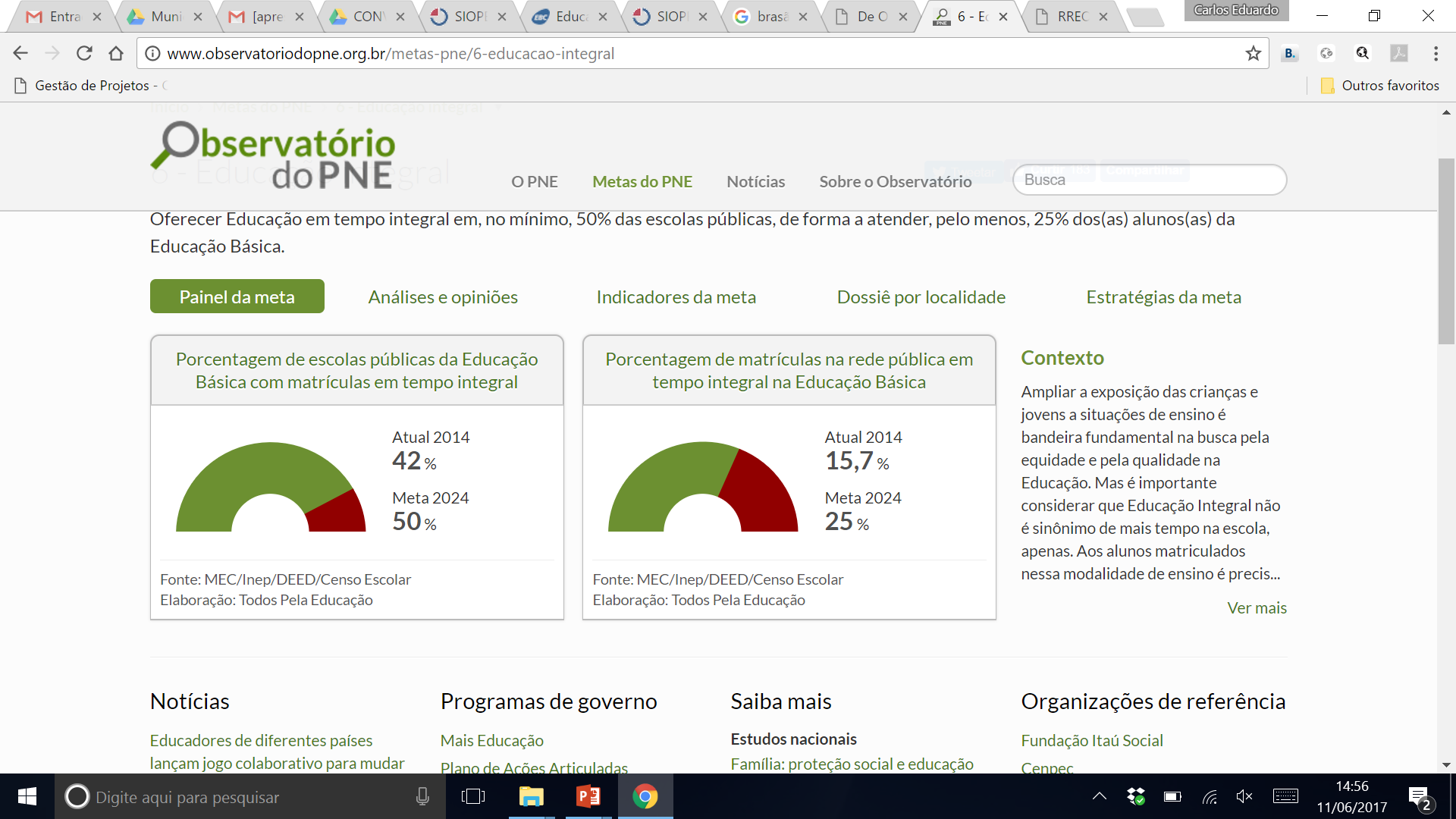 Fonte: MEC / INEP – Elaboração: Observatório da Educação
Efeitos na educação pública
2 - ampliação da desigualdade na oferta de educação
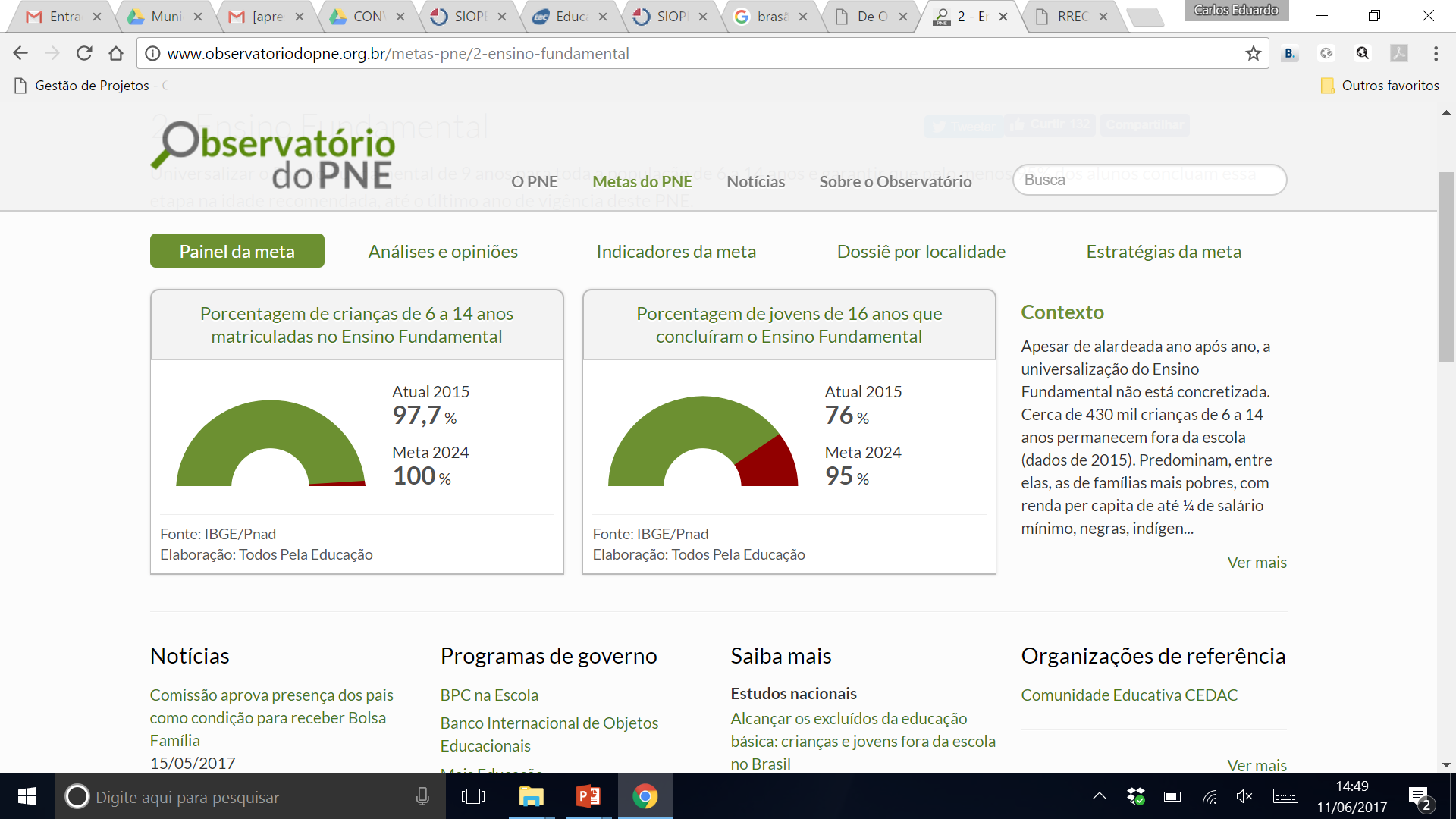 Fonte: MEC / INEP – Elaboração: Observatório da Educação
Efeitos na educação pública
2 - ampliação da desigualdade na oferta de educação





  





% de crianças com idade entre 0 a 3 , por região, anos matriculadas na escola
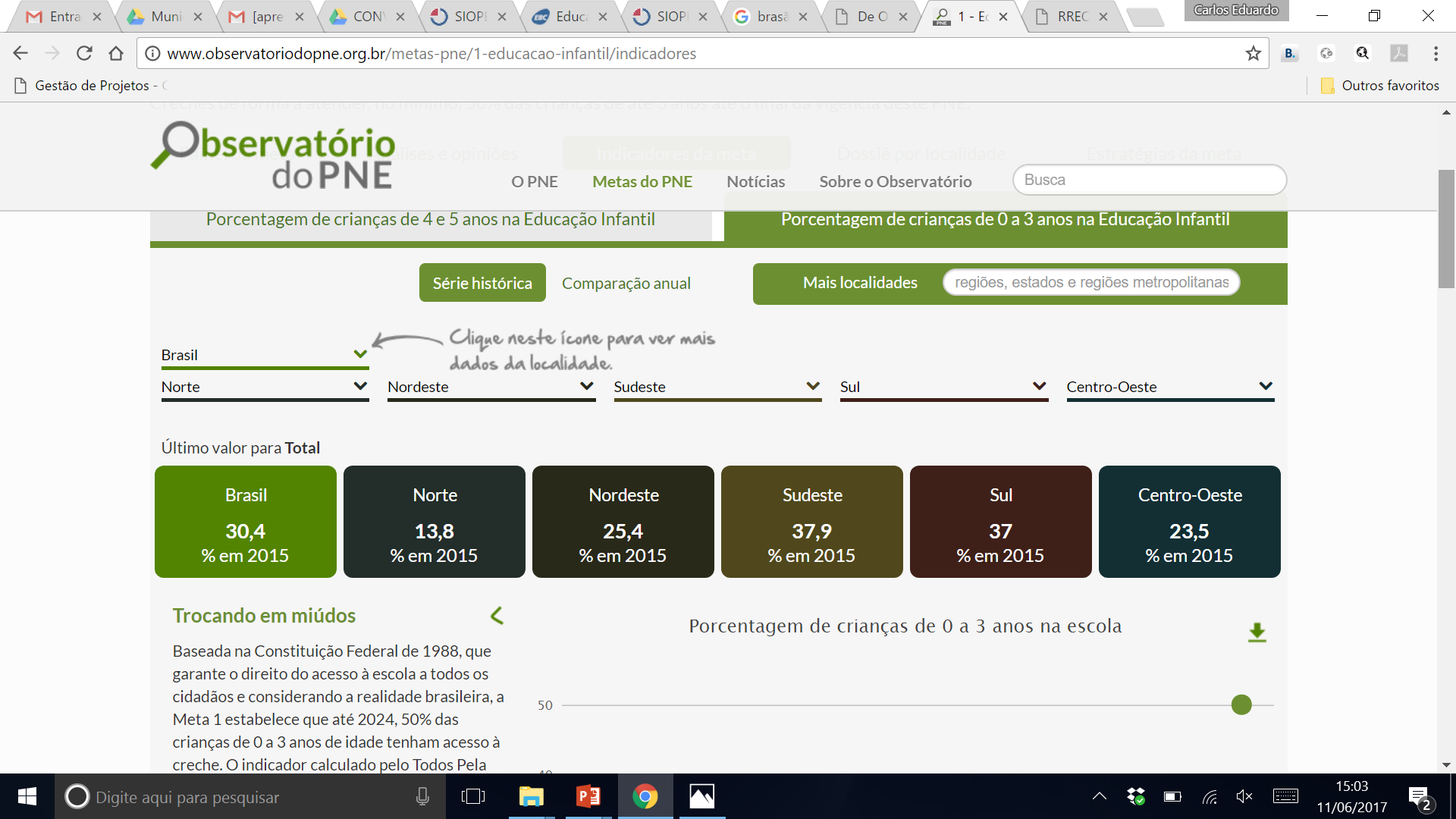 Fonte: MEC / INEP – Elaboração:  Observatório da Educação
Efeitos na educação pública
2 - ampliação da desigualdade na oferta de educação
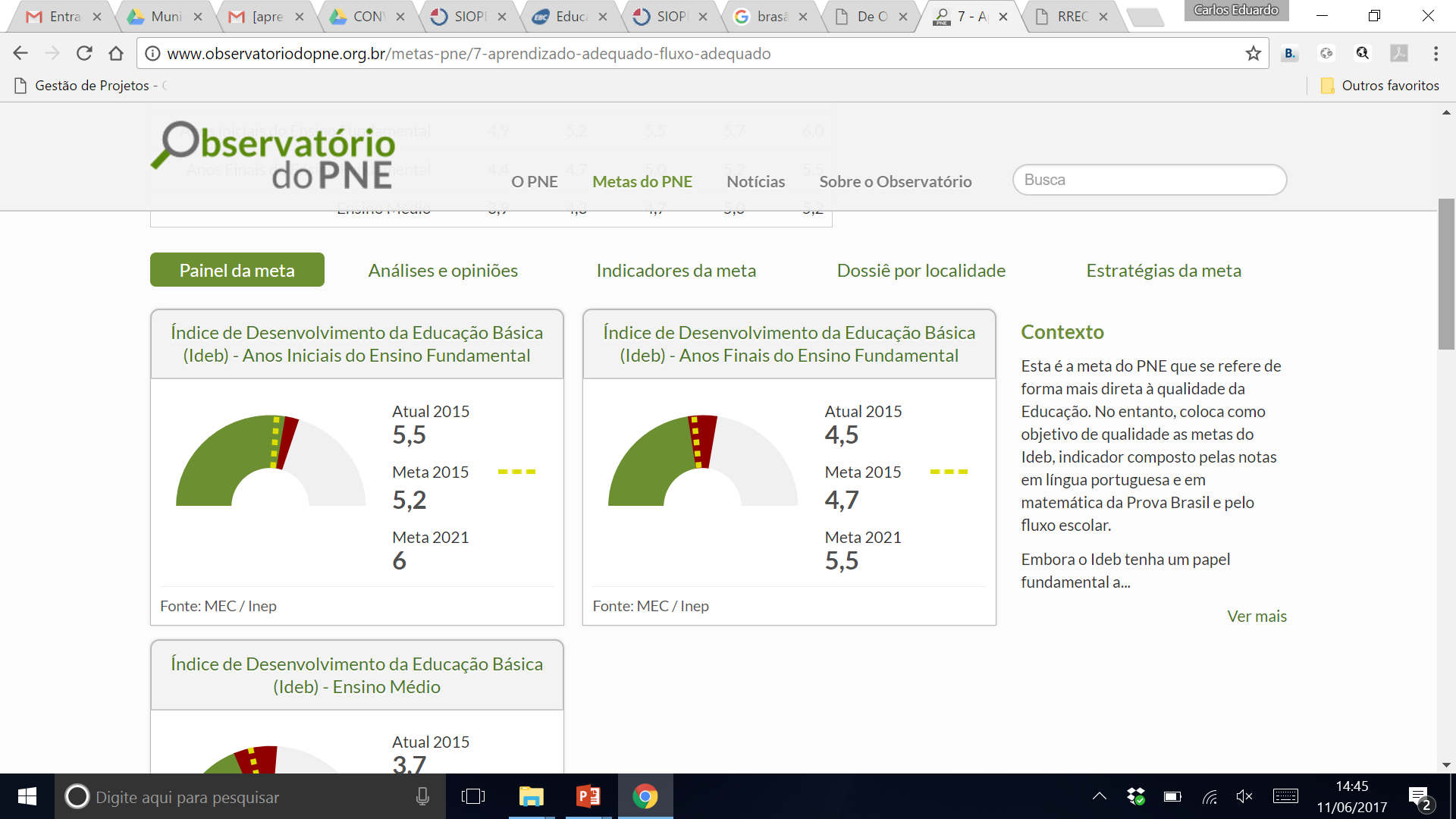 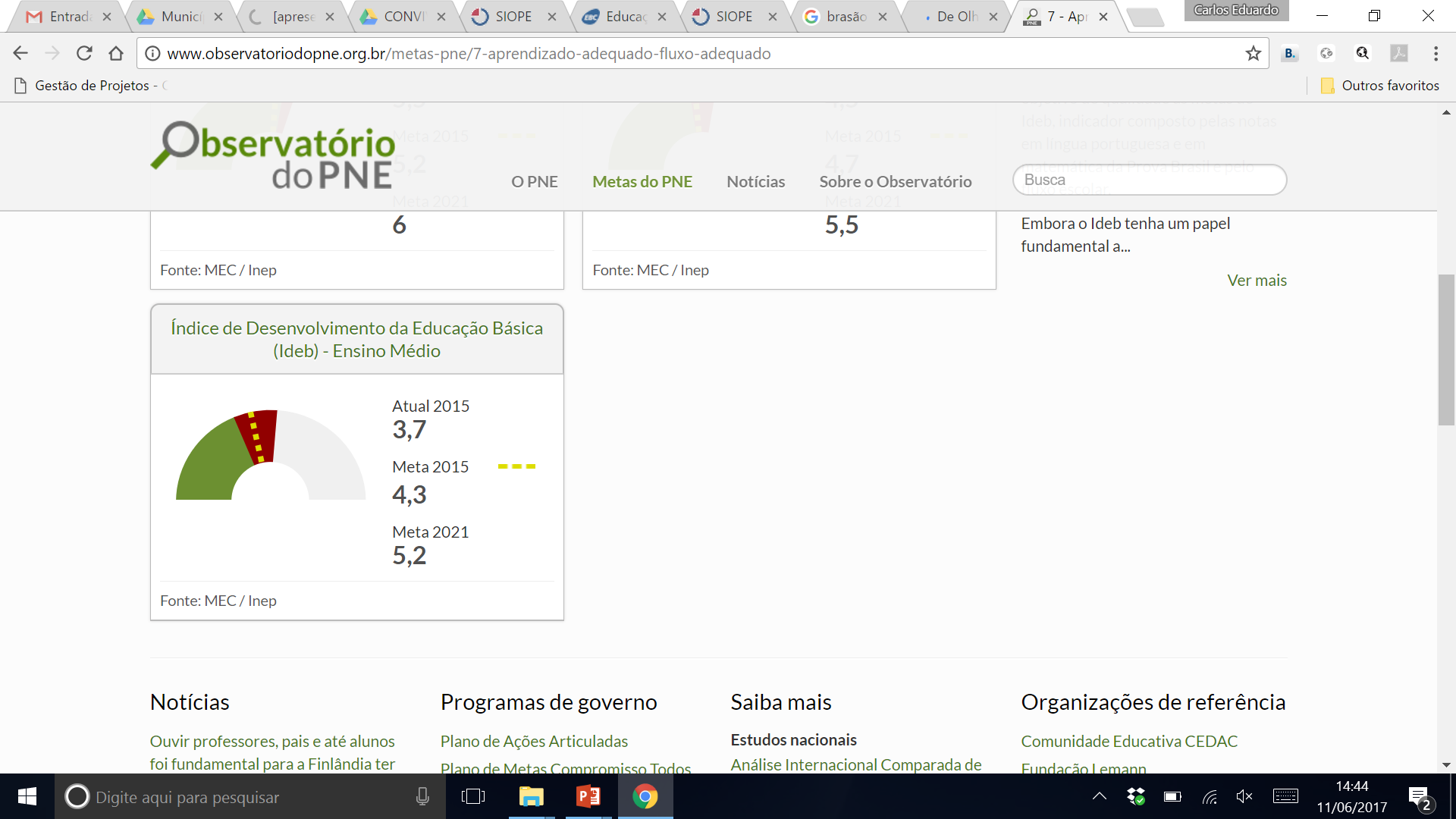 Fonte: MEC / INEP – Elaboração:  Observatório da Educação
Efeitos na educação pública
3 – estagnação na participação da União no financiamento da educação pública
Fonte: CONSELHO DE DESENVOLVIMENTO ECONÔMICO E SOCIAL NO ANO DE 2010
INVESTIMENTO EM EDUCAÇÃO
ARRECADAÇÃO
Efeitos na educação pública
4 - agravamento das tensões na relação entre gestores e movimento sindical
Sul
65,1%
2015
Centro-Oeste
53, 8%
2015
Sudeste
51,6%
2015
Brasil
59, 8%
2015
Norte
64,6%
2015
Nordeste
63,8%
2015
Fonte: IBGE / Pnad – Elaboração: Observatório da Educação
Rendimento médio de professores com nível superior, que atuam as educação básica, em relação ao rendimento médio dos demais profissionais com mesmo nível de escolaridade
Efeitos na educação pública
4 - agravamento das tensões na relação entre gestores e movimento sindical 
 Cumprimento de piso do magistério 
 Plano de carreira para o magistério e demais profissionais da educação
 Efetiva melhoria das condições de trabalho
O que preocupa prefeitos e secretários de educação
Queda de receitas na educação municipal motivada pela crise econômica e pela diminuição da ação suplementar do Ministério da Educação.
Limitação para cumprir piso do magistério e carreira frente às previsões legais (art. 169 da CF e 15 a 23 da LRF).
Demandas apresentadas pelas comunidades locais.
Cobrança dos órgãos de controle (TCEs e MP) para cumprimento dos PME.
Expectativas da Undime
... que a educação passe a ocupar papel central na agenda do governo federal;
 ações efetivas do Ministério da Educação em defesa do Plano Nacional de Educação.
Obrigado!
undimenacional@undime.org.br
www.undime.org.br
https://www.facebook.com/undime
https://twitter.com/undime
https://www.youtube.com/user/undimenac